자원과 환경: 지구의 선물, 그 빛과 그림자
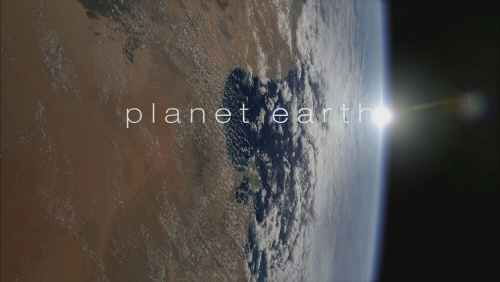 강원대학교 지질지구물리학부
유재영
과목 개요(1/2)
과목 개요(2/2)
강의 계획